Twice as nice?
A Longitudinal Field Study of Separate vs. Combined Nudges for Household Laundry Behaviours
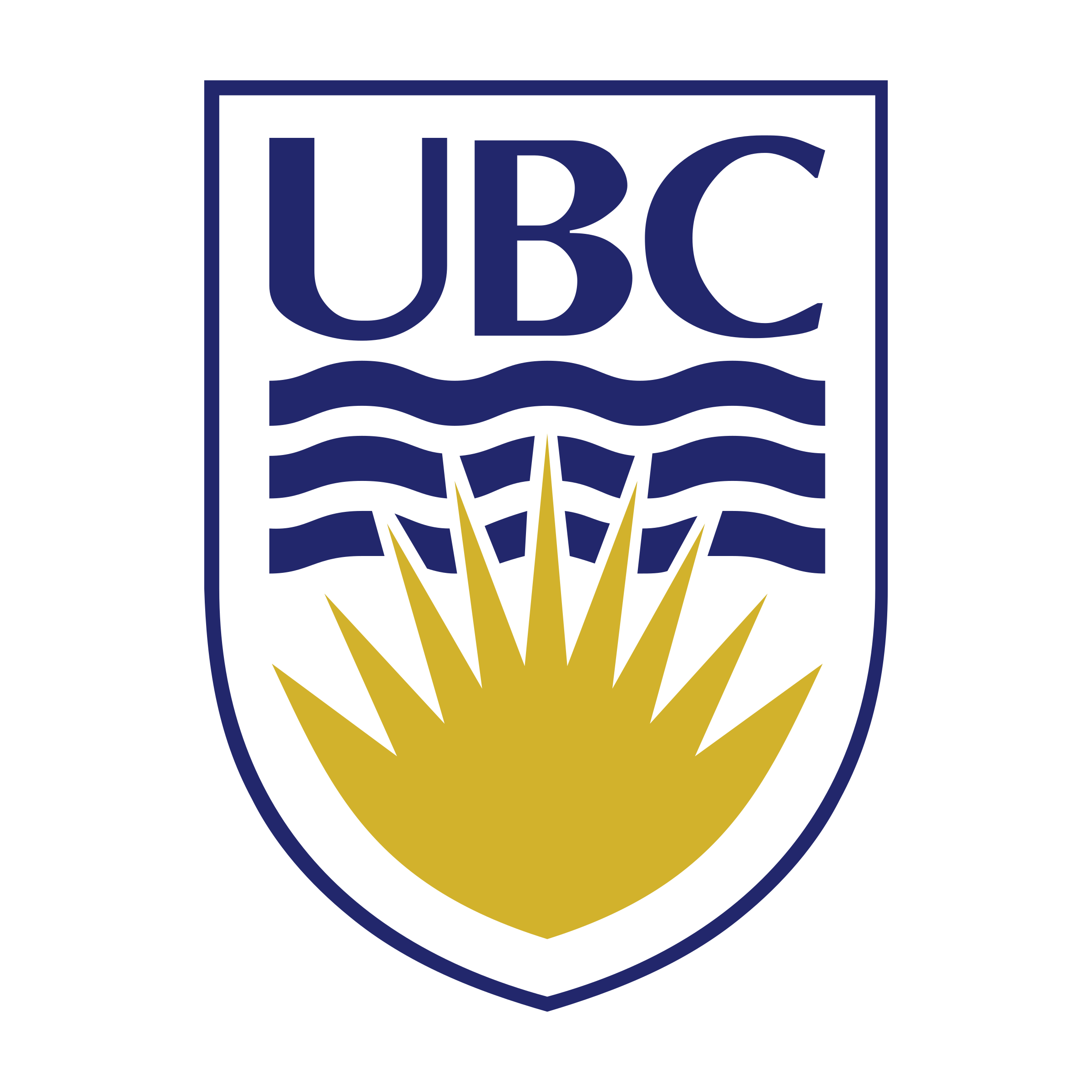 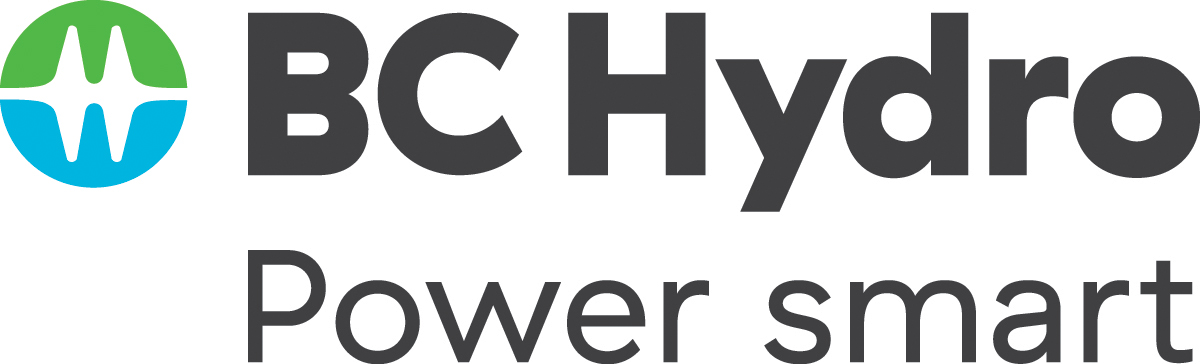 Co-Authors & Partners
BC Hydro
Arien Korteland
Valerie Rodrigues
Netu Sidhu
UBC
David Hardisty
Kirstin Appelt
Sid Mookerjee 
Yanwen Wang
Jiaying Zhao
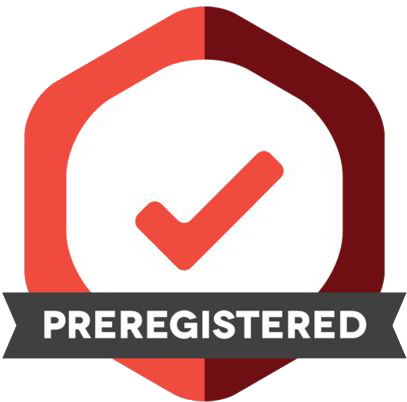 Pre-registration: https://aspredicted.org/WWZ_WQ3
Practical Impact
Laundry represents about 19% - 28% of home energy use in houses using electric water heating(energy calculations based on data from https://www.energystar.gov/ )
Little research on changing laundry behaviour
Target behaviours:
Re-wear
Combine loads
Use cold water
Hang dry clothes
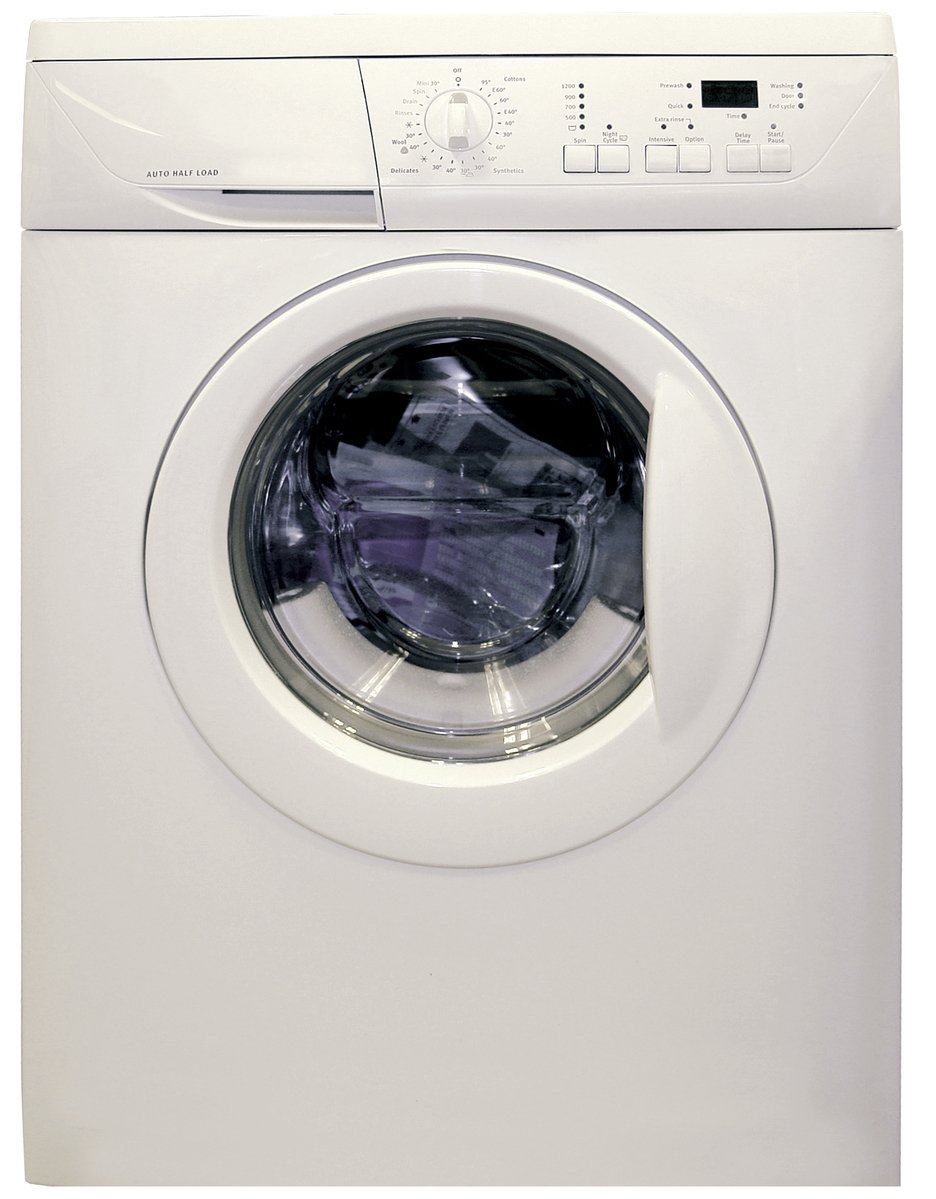 Image credit: https://en.wikipedia.org/wiki/Clothes_dryer#/media/File:Clothes_Dryer.jpg
[Speaker Notes: Image source: https://www.freeimages.com/photo/washing-machine-1418432]
Study Design: Participants
N=1,210 BC Hydro customers recruited from BC Hydro’s Team Power Smart program and completed the first survey
Hourly energy meter data for 1 year study (plus 1 year prior history)
Follow-up surveys every 3 months, for 1 year total
Must have Washing Machine & Clothes Dryer and pay energy bill
64% women, mean age = 57

Research questions: 
Long term impact of decal nudge? 
Pro-environment message, pro-self, or both? 
Request many behavior changes, or just one hard one?
[Speaker Notes: Note: 1,647 agreed to participate in advance, but only 1,158 completed the time 1 survey, mostly due to blocked emails from Microsoft-related email addresses (such as @hotmail, @outlook, @msn, and @live email addresses) blocking our emails.]
Study Design: Overview
Independent Variable: Participants randomly assigned to one of six conditions
(1)
(2)
(3)
(4)
(5)
(6)
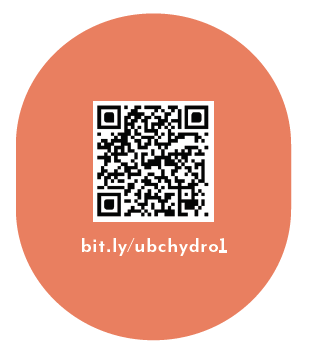 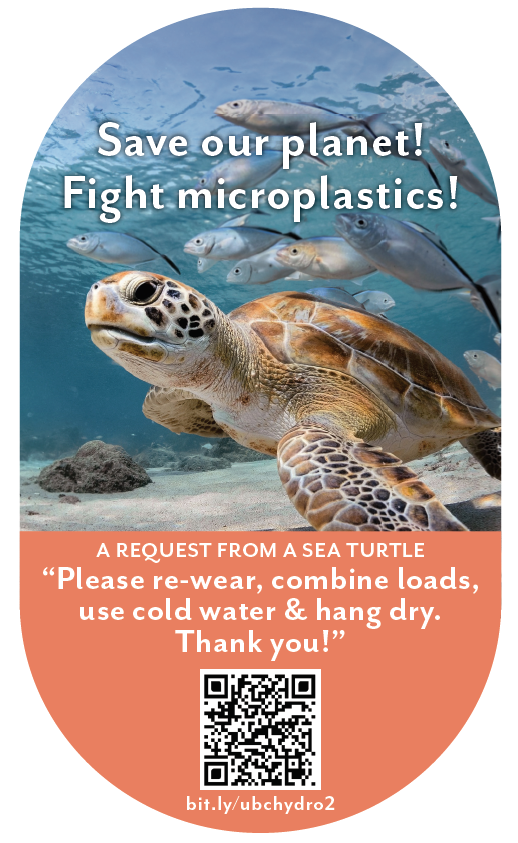 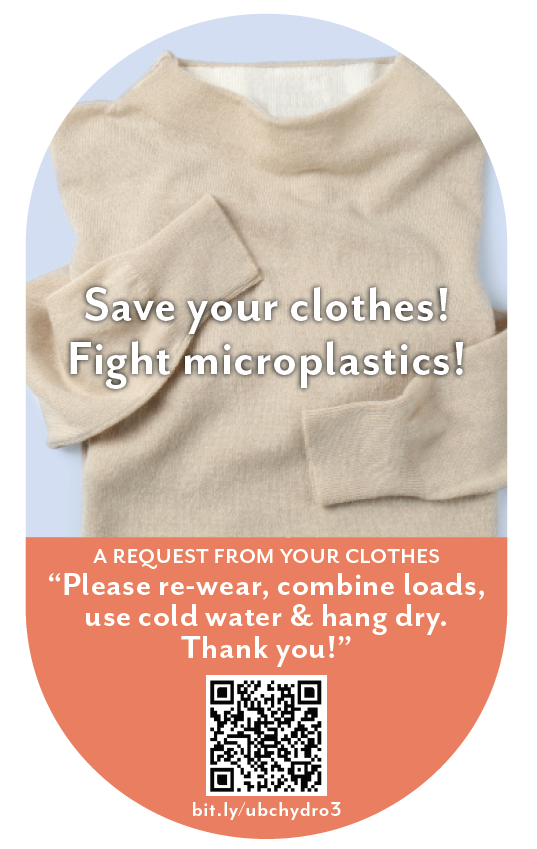 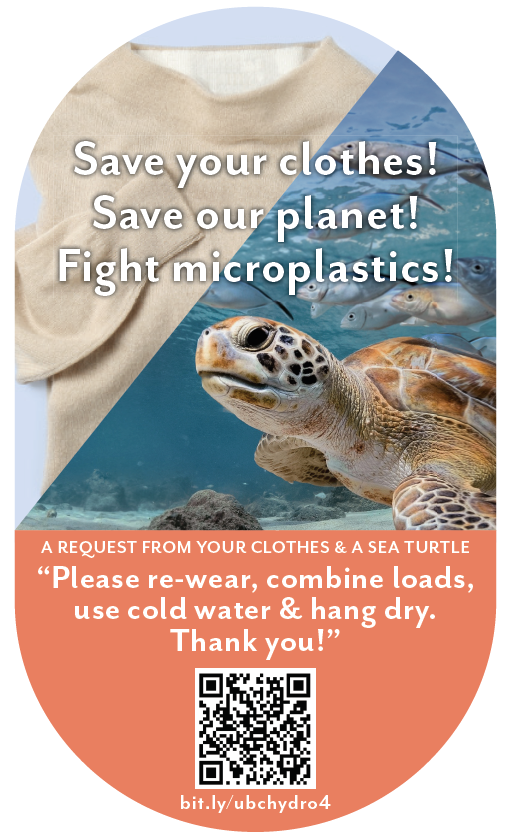 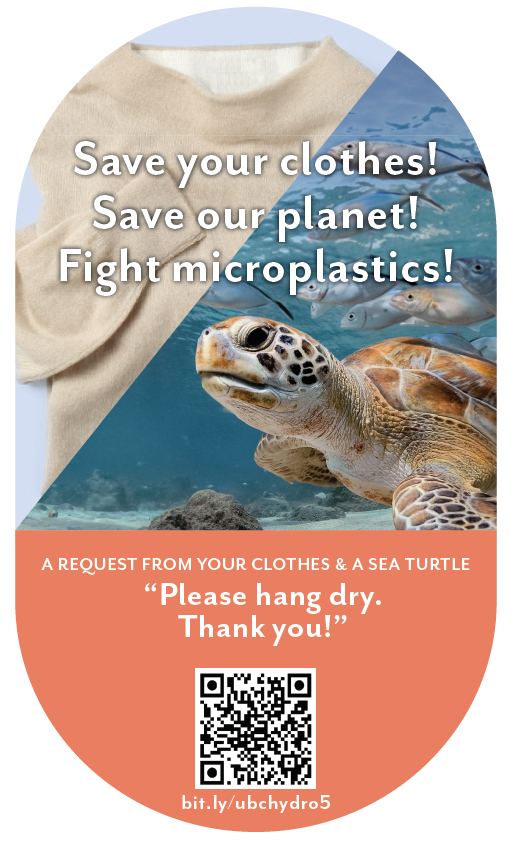 Summary: Decal Effectiveness vs Control
Energy Meter Results: kWh for logging participants
Symbols indicate significant differences from control. † p < .1, * p < .05, ** p < .01
[Speaker Notes: In Canada, the overall electricity consumption in 2020 totals 13499.43 kWh]
Conclusions
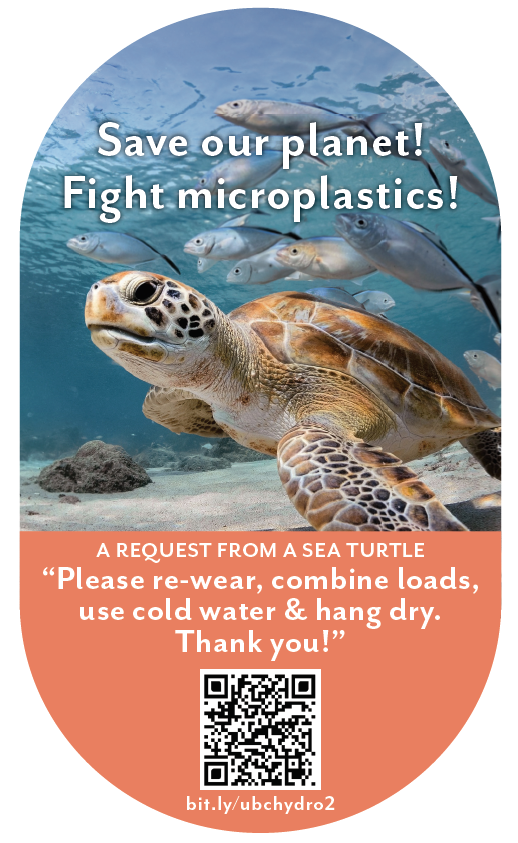 In the context of a motivated sample of BC laundry doers, over a period of one year:
Decals can be an effective nudging tool for sustaining energy efficient behaviour over time
Intentions often do not translate into real behaviour change
Most effective: combining a single, novel motivator (microplastics turtle) with multiple behaviour change requests
The Implemented Version
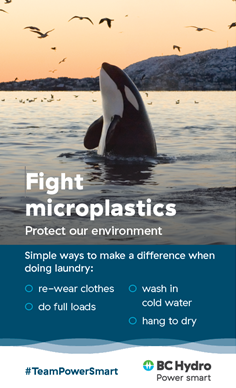